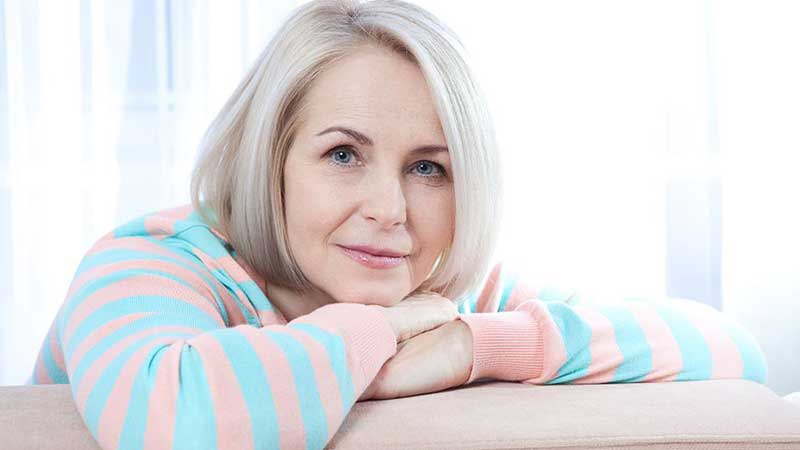 منوپوز
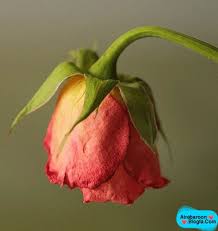 در زندگی به ایستگاه یائسگی رسیده اید. زندگی هر کسی مانند بافته شدن قالی با نقش ها و رنگ های متفاوت است. هیچ قسمت از این فرش زندگی را حتی در صورت ناخوشایند بودن نمی توان انکار کرد. پس با انگیزه و امیدواری قسمت سوم فرش زندگیتان را آن طور که شایسته وجود شماست ببافید، زیرا که شما اکنون حس زندگی کردن را بهتر می شناسید.
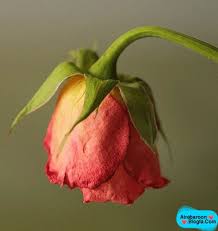 یائسگی
یکی از مراحل طبیعی و مهم زندگی 
پایان باروری و قطع قاعدگی 
توقف تولید استروژن توسط تخمدان ها
قطع قاعدگی به مدت یک سال بدون ارتباط با عوامل پاتولوژیک
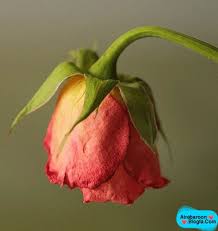 انواع یائسگی
یائسگی طبیعی(فیزیولوژیک) 
یائسگی مصنوعی
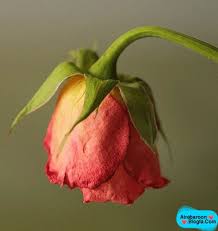 سن یائسگی
بین سن53 -47 سالگی 
به طور متوسط 51 سالگی 
با توجه به ژنتیک فرد، مصرف الکل وسیگار، وضعیت اجتماعی واقتصادی ،BMI
یائسگی زودرس 
یائسگی زودهنگام
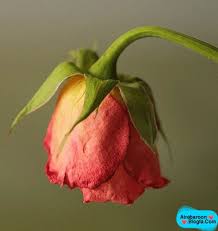 دوره گذار (پری منوپوز، کلیماکتریک)
دوره زمانی قبل و بعد از شروع یائسگی 
حدود 4 سال طول می کشد
علائم یائسگی
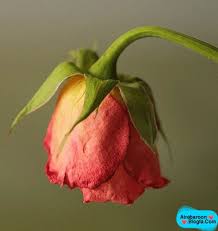 دوره بعد از منوپوز
بعد از آخرین قاعدگی 
تولید بسیار کم استروژن و پروژسترون
عدم تخمک گزاری و بارداری
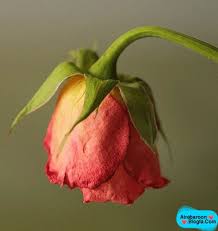 چگونگی وقوع یائسگی
تغییرات عمده در یائسگی ناشی از تغییراتی است که در عملکرد تخمدان ها و توقف ترشح هورمونها و در نتیجه توقف تخمک گزاری اتفاق می افتد.
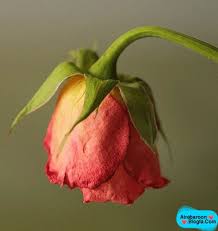 علائم یائسگی
بی نظمی قاعدگی(کاهش زمان و حجم خونریزی)
گرگرفتگی و تعریق شبانه
تغییر تمایلات و فعالیت جنسی
خشکی واژن
خستگی و مشکلات خواب
تغییرات خلقی 
سایر تغییرات جسمی(افزایش وزن، چاقی شکمی، کاهش توده عضلانی و افزایش و تجمع بافت چربی، کوچک شدن اندازه پستان ها، نازکی و کاهش ارتجاع پوست، سردرد، مشکلات حافظه، سفتی و درد عضلات و مفاصل)
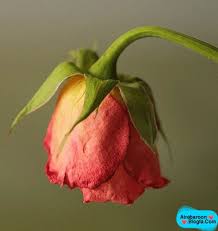 عوارض یائسگی
پوکی استخوان
بیماری قلبی و عروقی
اختلالات ادراری تناسلی
اثرات بر روی پوست و مو
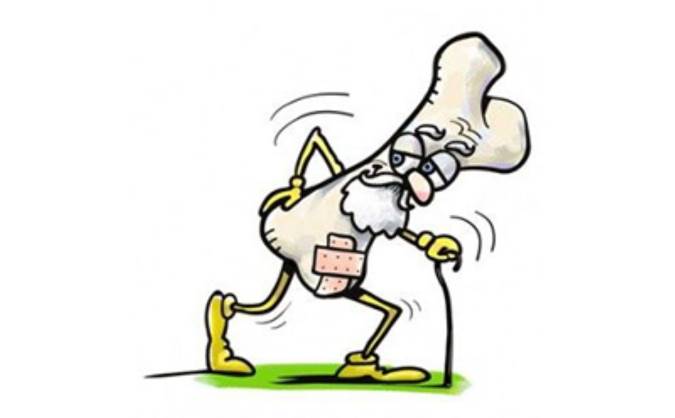 پوکی استخوان
بیماری شایع استخوانی 
از بین رفتن تدریجی توده استخوانی 
افزایش خطر شکستگی (مهره ها، لگن، مچ)
بهترین درمان، پیشگیری
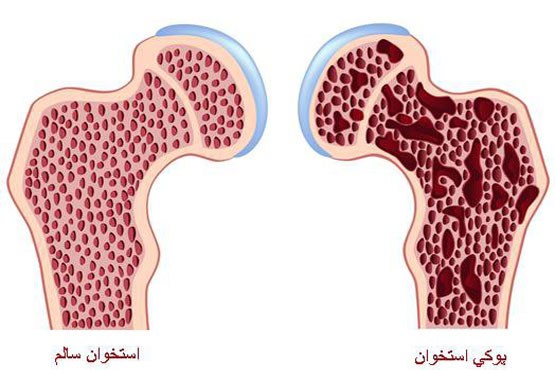 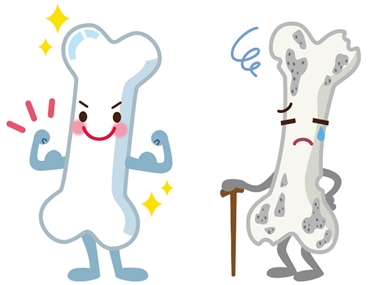 پیشگیری
رژيم غذايی با کلسيم کافی 
تغذيه صحيح 
دريافت کافی ويتامين د 
تمرينات ورزشی بطور منظم 
ترك مصرف سيگار و الكل
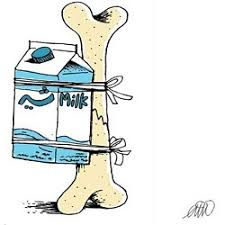 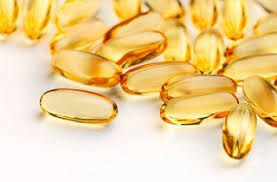 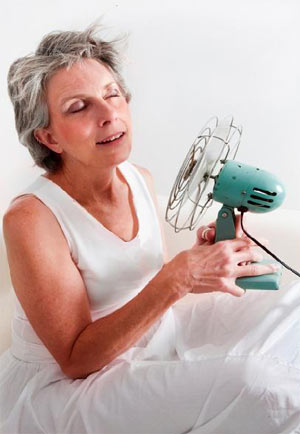 گرگرفتگی
شایعترین علامت، 30ثانیه تا 5 دقیقه
گرم شدن شدید در قسمت بالایی بدن(سر و صورت، گردن و قفسه سینه)
پخش شدن به صورت موجی به کل بدن
شبها 
مانع خواب و استراحت فرد 
احساس خستگی، تحریک پذیری، عدم تمرکز و افسردگی
فردی به فرد دیگر متفاوت
مدت 5-3 سال طول می کشد
کاهش استروژن، اختلال تنظیم درجه حرارت بدن ، مختل شدن وازودیلاتاسیون عروق
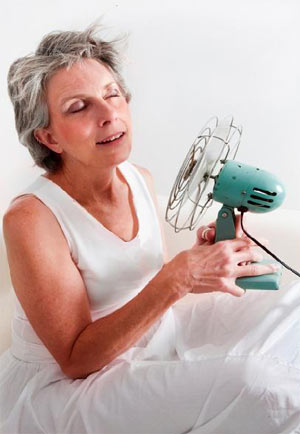 توصیه ها
مشاوره، آموزش، توصیه های غذایی و تغییر شیوه زندگی
استفاده از لباس های نخی و روشن و چند لایه
محیط زندگی خنک و همراه داشتن بادبزن
خواب در جای خنک و تهویه کافی
عدم استفاده از نوشیدنی های داغ و گرم و استفاده از نوشیدنی های خنک
قطع الکل و سیگار 
عدم استفاده از ادویه جات 
 عوامل خطر: چاقی،استعمال دخانیات ،کمبود فعالیت فیزیکی
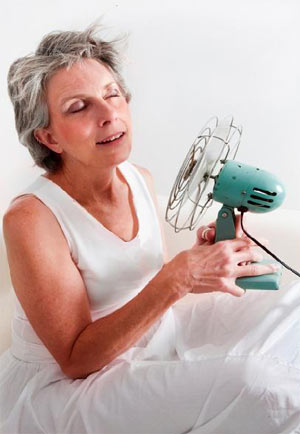 ادامه توصیه ها
ورزش سبک مانند پیاده روی در هوای آزاد
مصرف بیشتر سبزیجات و میوه جات
کنترل وزن
تکنیک آرام سازی 
استفاده از لباس خواب و ملافه مناسب
پیش بینی زمان گرگرفتگی بعدی و آمادگی قبل از آن
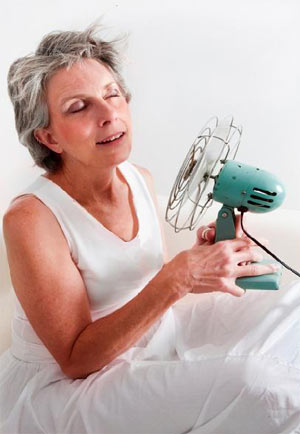 مراجعه به پزشک
عدم تأثیر توصیه ها
وجود بیماری زمینه ای
مصرف دارو
گرگرفتگی شدید بد با دفعات متعدد در روز و شب
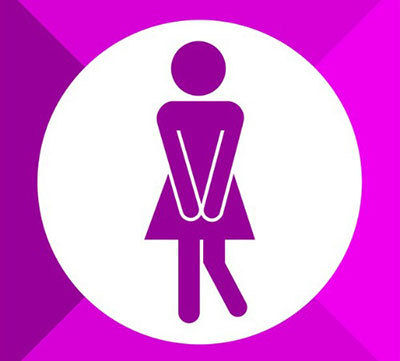 اختلالات ادراری تناسلی
آتروفی و خشکی واژن
پرولاپس لگن
بی اختیاری ادرار
بی اختیاری مدفوع
اختلال در روابط زناشویی
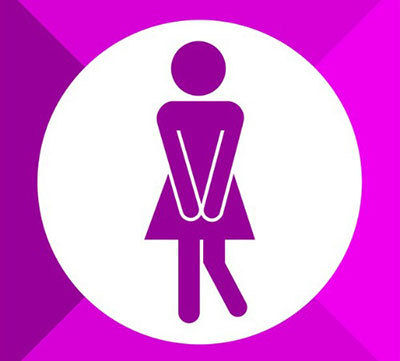 آتروفی و خشکی واژن
مقاربت دردناک به علت کاهش استروژن، خشکی واژن
استفاده از لوبریکانت 
ادامه مقاربت
استروژن موضعی
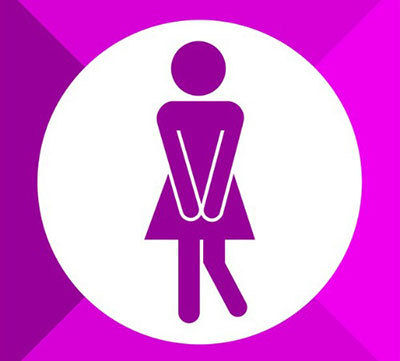 شل شدن کف لگن
تغییرات هورمونی 
فقدان استروژن 
کاهش خونرسانی عضلات کف لگن
آتروفی کف لگن
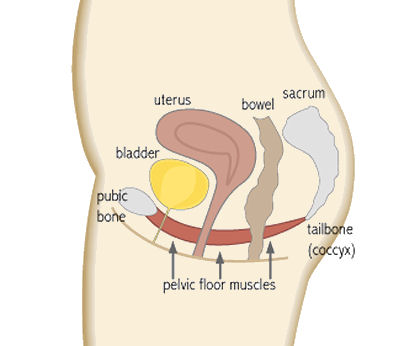 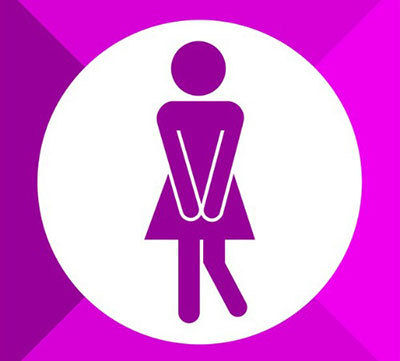 عوارض شل شدن کف لگن
پرولاپس ژنیتال 
مشکلات ادراری 
اختلالات جنسی
اختلال عملکرد مقعد و رکتال
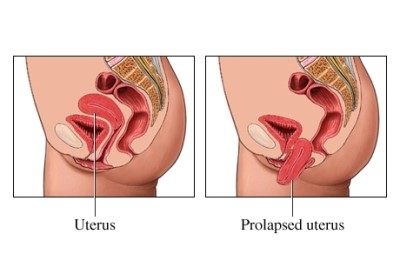 پرولاپس لگن
بیرون زدگی رحم و مثانه، رکتوم و راست روده
شل شدن دیواره واژن و عضلات کف لگن 
حاملگی، زایمان، افزایش سن، یبوست مزمن
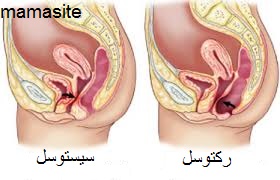 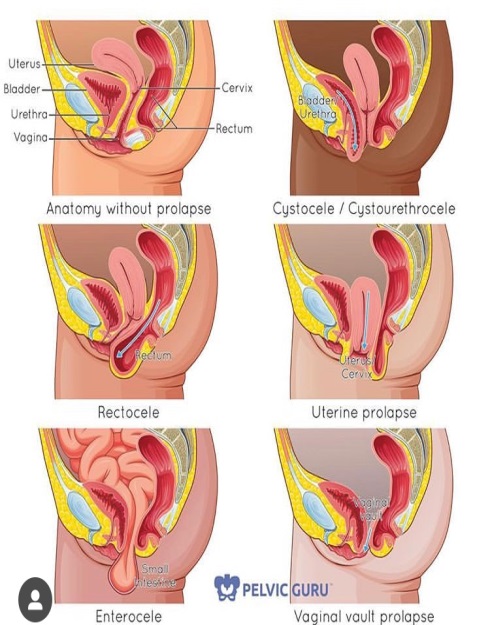 پرولاپس دیواره قدامی (سیستوسل) – هنگامی که مثانه وارد دیواره جلوی مهبل (واژن) شود:
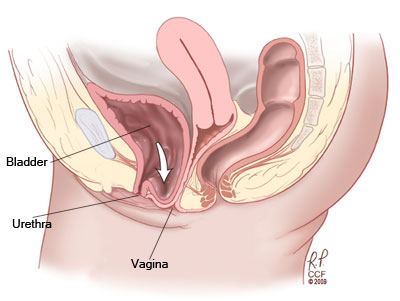 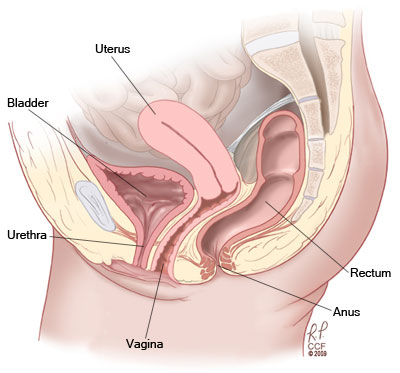 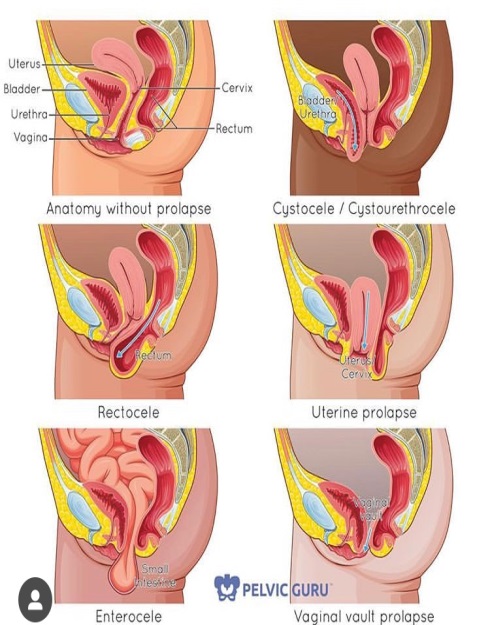 پرولاپس دیواره خلفی (رکتوسل) – هنگامی که روده وارد دیواره جلوی مهبل (واژن) شود:
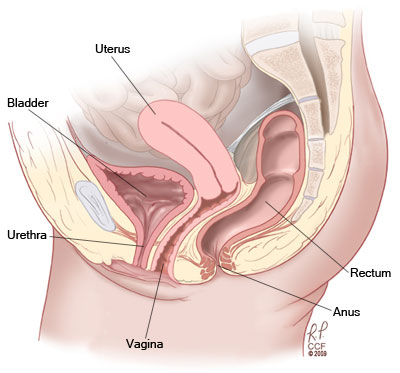 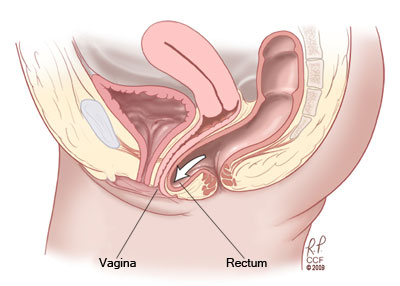 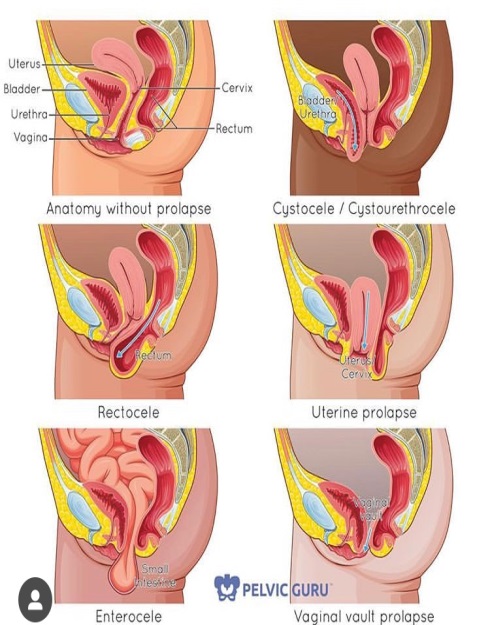 پرولاپس رحم– هنگامی که رحم داخل واژن آویزان شود:
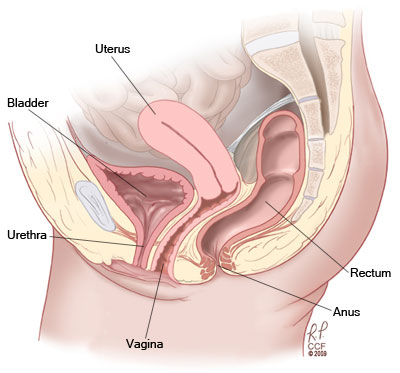 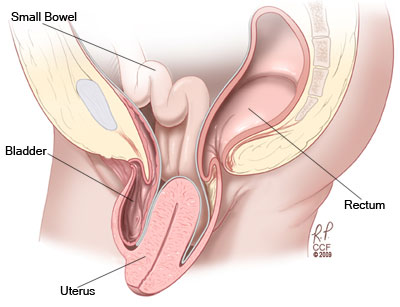 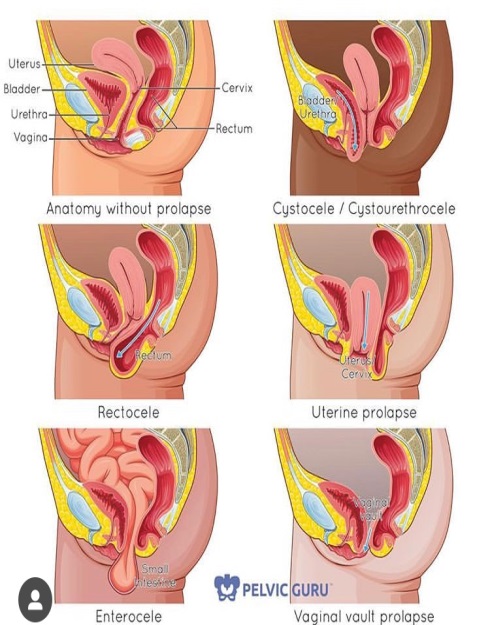 درجه بندی پرولاپس لگن (pelvic prolapse staging)Stages of POP–Q system measurement
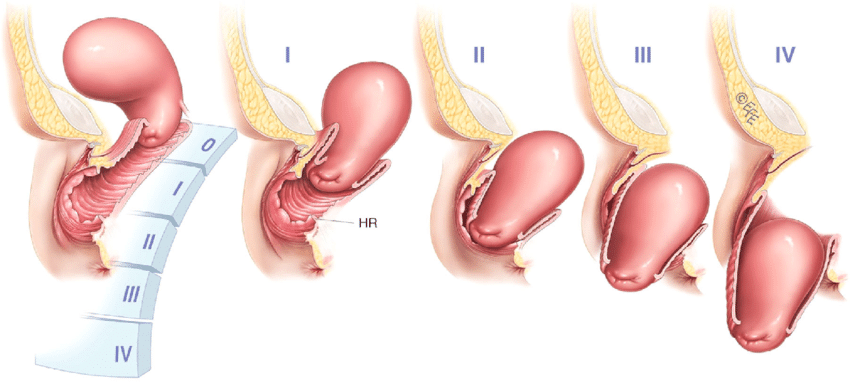 مراحل پرولاپس رحم
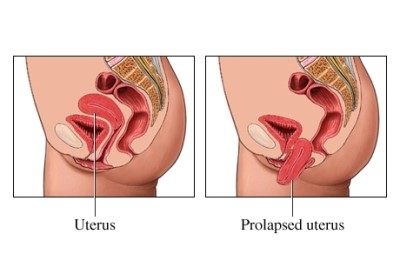 درمان پرولاپس لگن
موضعی ( گذاشتن پساری)



جراحی
ا
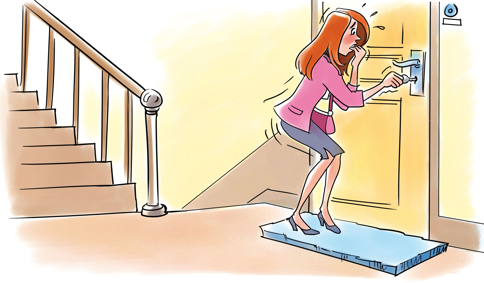 بی اختیاری ادراری
خروج غیر ارادی ادرار
اثر بر زندگی زناشویی  
تأثیر بر کیفیت زندگی
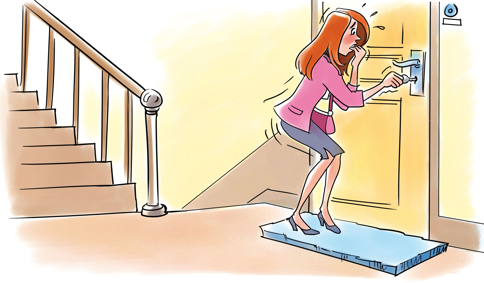 عوارض
عفونت پرینه 
افزایش بار مراقبتی
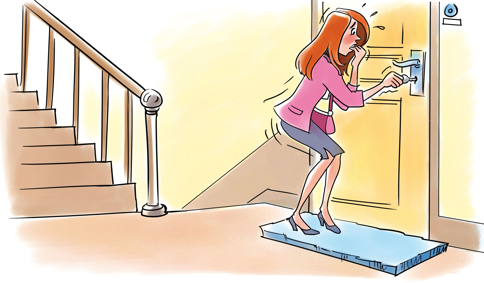 ریسک فاکتورها
دیابت 
سکته مغزی 
افسردگی
بی اختیاری مدفوعی 
آتروفی واژینال 
درمان جایگزینی هورمونی 
جراحی های ادراری- تناسلی (هیسترکتومی)
رادیاسیون 

روش زایمان 
تعداد زایمان 
سابقه فامیلی 
سن 
قومیت/نژاد 
مصرف دخانیات 
مصرف کافئین 
چاقی
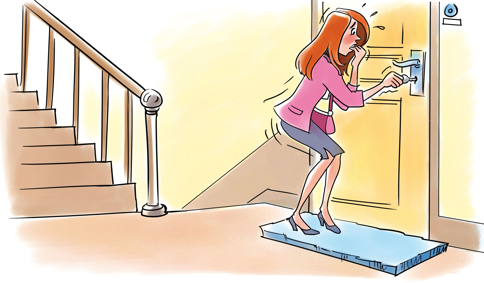 انواع بی اختیاری ادراری
حاد: عواملی مانند دیابت، عفونت و سایر مشکلات
مزمن: با مثانه پر یا خالی
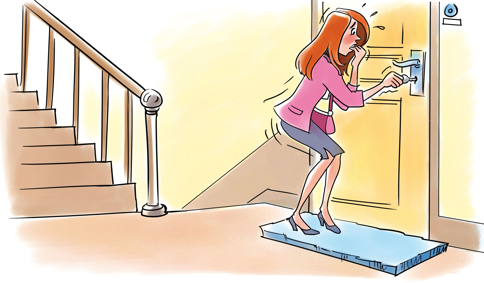 انواع بی اختیاری ادراری
بی اختیاری ادراری استرسی                              Stress Urinary Incontinence 
بی اختیاری ادراری اضطرابی                             Urge Urinary Incontinence      
بی اختیاری ادراری مختلط                                Mixed Urinary Incontinence 
بی اختیاری ادراری سرریزی                        Overflow Urinary Incontinence
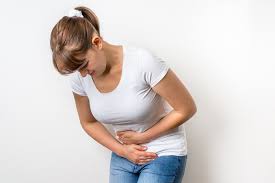 اختلال عملکرد مقعد و رکتال
یبوست
بی اختیاری دفع گاز یا مدفوع
ایجاد توده مدفوعی در انتهای روده بزرگ 
شقاق
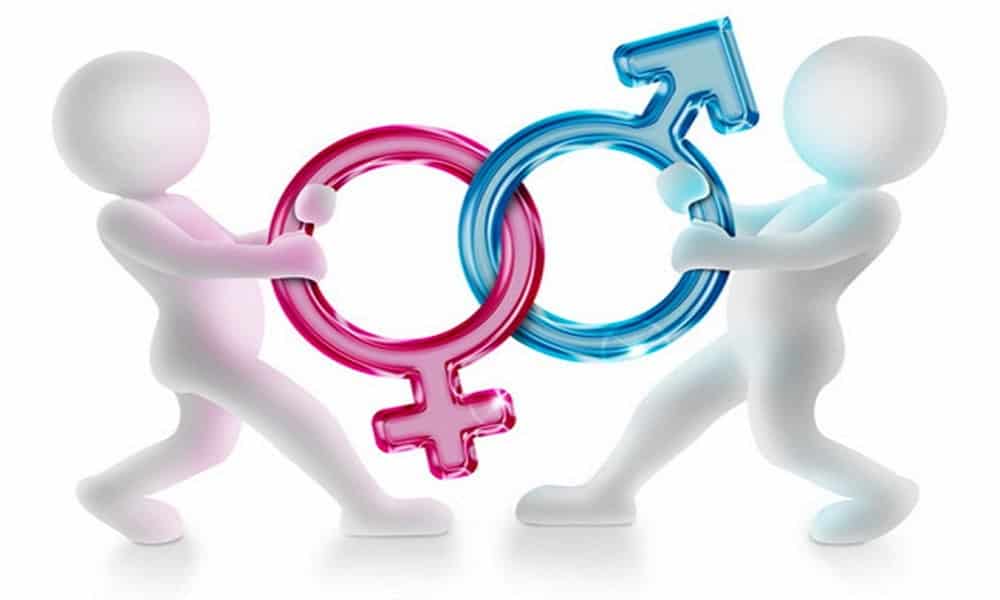 اختلالات جنسی
پرولاپس ژنیتال
بی اختیاری ادراری 
شل شدن عضلات لگن و دهانه واژن
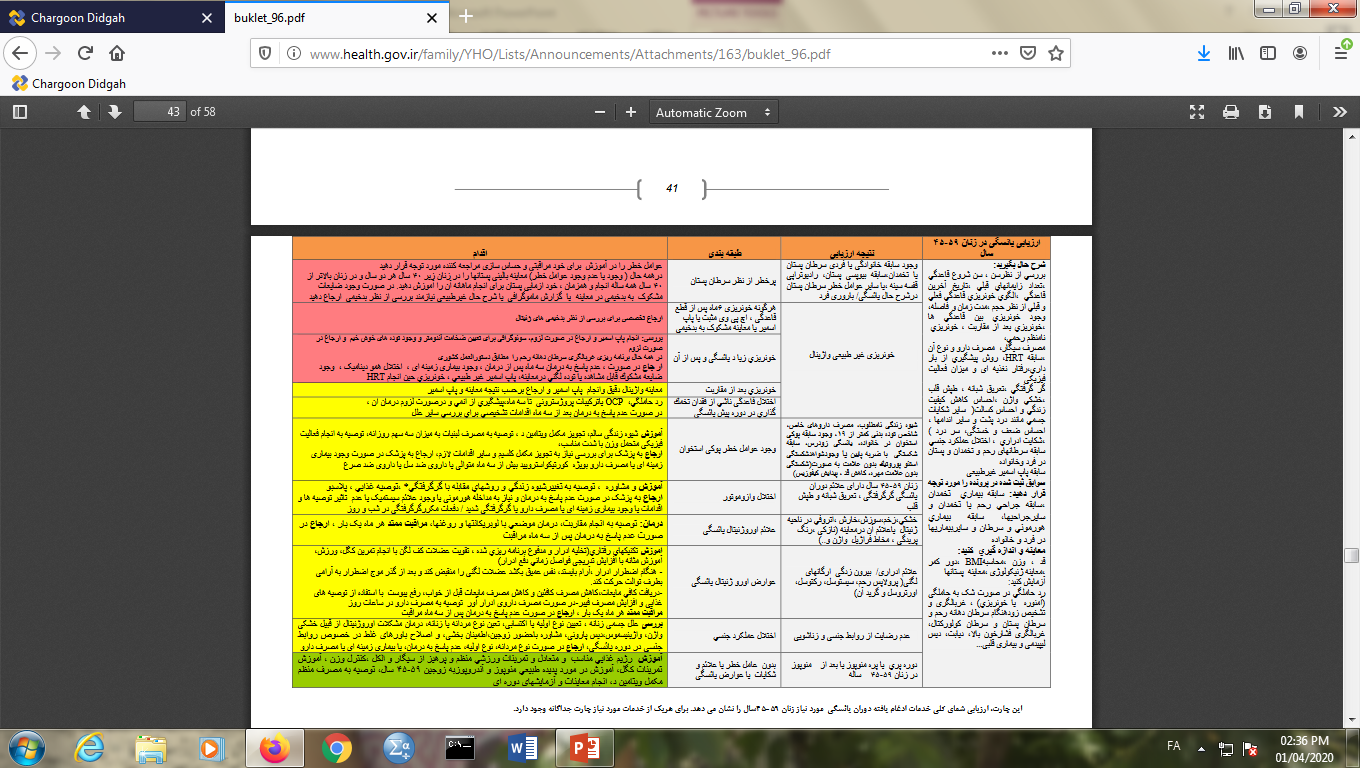 با تشکر